МДОУ  «Детский  сад № 37»

Ранняя  социализация ребенка
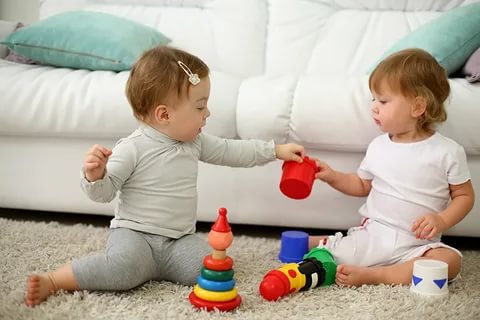 Подготовила                                                педагог-психолог
                                      Фоменко  Любовь  Георгиевна
Что такое социализация?

Социализация  ребенка – это его умение контактировать с окружающей  средой.
Социализация – это довольно продолжительный процесс, при котором  ребёнок  усваивает  новые  знания,  приобретает  опыт, воспринимает  нормы  поведения  и  различные  нравственные ценности,  которые  являются  общепринятыми  в  обществе. 
Социализация ребенка - одна из важнейших задач взрослых. От того, насколько успешно начнется этот процесс, зависит его дальнейшее  развитие и становление  как  личности.
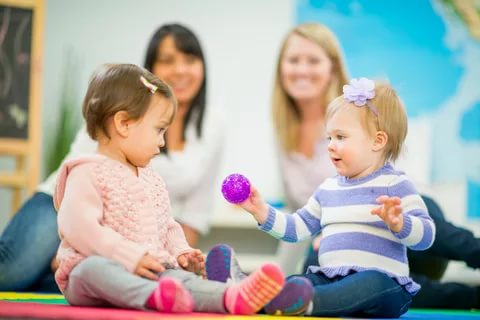 Для чего это нужно?

 Социализация  необходима для того, чтобы  ребёнок научился успешно и легко взаимодействовать с другими людьми, строить  отношения.

 Социализация  в первую очередь нужна для того, чтобы подготовить  маленького  человека  к  жизни  в  группе детей, с которой он уже скоро столкнется, когда пойдет в детский сад.
Кроха делает свои первые шаги на пути познания и усвоения традиций и образцов  культуры,  которые  будут  определять  его  поведение  в  будущем.
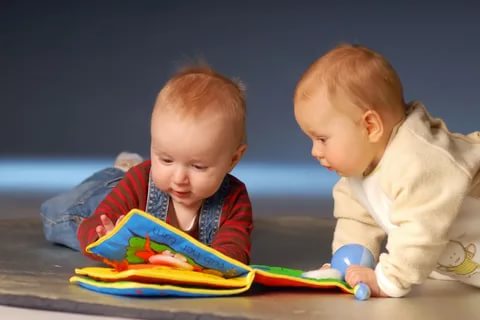 Когда начинается социализация. 
              Ребёнок находится в обществе и начинает усваивать некоторые его правила с самого рождения. 
От 0  до 6 месяцев:
 Новорожденный  учится  строить отношения  с  мамой. 
 К концу 1 недели рассматривает лицо мамы и начинает ее узнавать. Продолжая расти повторяет её мимику и жесты.
 К 6 неделе ребёнок обретает первый социальный навык – он начинает  улыбаться.
 4 месячные крохи обожаю объятия мамы, так они начинают  ценить  контакт  с окружающими.
 В 5 месяцев ребёнок интересуется  другими малышами.
 В 6 месяцев начинаем обучать его первым навыкам коммуникации (махать рукой при прощании, посылать воздушный  поцелуй).
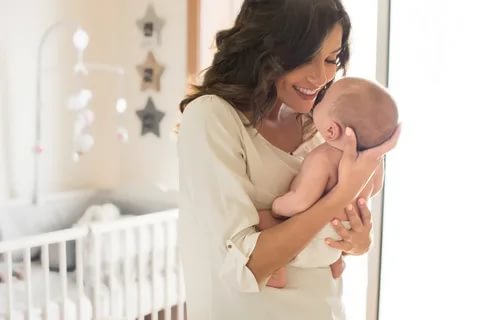 Как можно помочь крохе наладить контакт с вами:

 Улыбайтесь ребенку, особенно когда он агукает  или  гулит.
 Смотрите в глаза малышу, когда держите его на руках, не отворачивайтесь  от  него.
 Старайтесь освоить «детский язык» — меняя выражение лица и издавая различные звуки, даже месячный ребенок может выражать радость, раздражение, страх, усталость.
 Выделяйте время, чтобы «поболтать» с малышом. Особенно это важно для вечно занятых молодых отцов. Не важно, о чем вы говорите, для  ребенка  главное — звук  вашей  речи и внимание  к  нему.
 Помните, что плач — основной способ для новорожденного сообщить что-то окружающим. 
Никогда не  оставляйте  ребенка  плакать 
в  одиночестве, обязательно  реагируйте
на  его  сигналы.
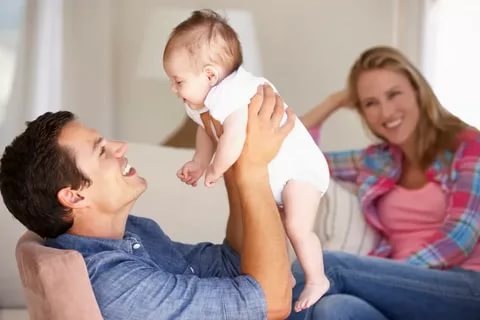 Упражнения для быстрой социализации
1. Кривляться. Постоянно меняющееся лицо человека — лучшее развлечение для малыша. Наблюдая за тем, как окружающие кривляются, изображают разные эмоции, малыш учится их повторять, тренирует мимические мышцы. 
2. Разговаривать. Когда младенец начинает агукать и пытаться воспроизводить разные звуки, будет полезно повторять за ним, мяукать и квакать, рычать, просто разговаривать или петь песни. Вскоре ребенок будет удивлять всех окружающих своей разговорчивостью и разнообразием “слов”.
3. Не перебивать. Наблюдая за тем, как родители внимательно слушают его лепет, кроха видит отличный пример социализации и учится  основам  вежливого  диалога.
4. Приглашать гостей. Не надо ограничивать общение с родственниками, братьями и сестрами, запираться дома. 
Чем  больше людей общается с ребенком, 
тем больше различных манер  общения
 он  запоминает.
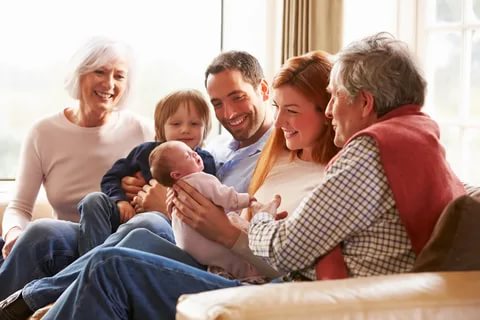 Социализация  ребенка  6 –24 месяцев.

           После полугода ребенок становится очень подвижным и проявляет большой интерес к окружающим. Он охотно поиграет рядом с ровесниками: время от времени они будут улыбаться друг другу или повторять по цепочке различные звуки. Но при этом к совместной игре малыши еще не способны.
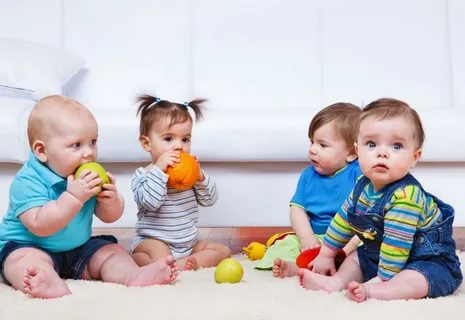 К  7 месяцам 
         У ребенка особенно активизируются зрительные зоны головного мозга: расширяется спектр того, что он способен увидеть, и малыш может испытывать страх по отношению к новому и неизвестному. В этом возрасте большинство детей начинает бояться незнакомцев и волноваться, если мама исчезает из поля зрения. Страх перед чужими часто считают признаком пугливости и излишней стеснительности, но это вовсе не так. Боязнь незнакомцев — эволюционный механизм, предостерегающий подвижного малыша от того, чтобы не следовать  за  неизвестными  людьми.
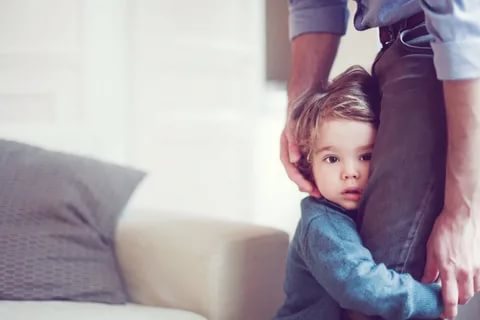 1,5  года
            Многие дети умеют распознавать эмоции окружающих. Так, ребенок осознает, что другой малыш плачет, потому что расстроен, но не знает, как на это реагировать. Пока еще дети эгоцентричны и не понимают, почему нужно делиться игрушками или уступать на горке.
 Ваша задача — постепенно привить им основные правила поведения.
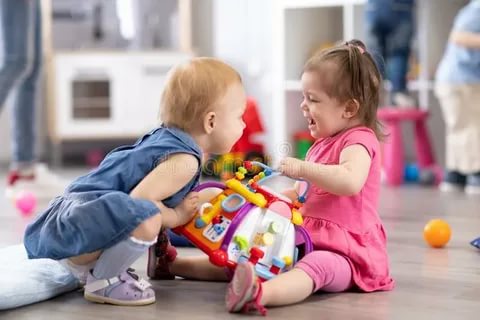 1 – 2 года
               Ребёнка все больше интересуют окружающие люди: он учится разговаривать и общаться, заводить друзей, оценивать реакцию взрослых и сверстников на его поведение. Его начинают привлекать другие дети, хотя играть вместе с ними он пока по-прежнему не умеет. В этом возрасте малыши любят копировать поведение друг друга, что очень важно и полезно для социального развития. Можно водить ребенка на детскую площадку — это отличный «стартовый»  коллектив. 
 Покажите им в игровой форме, как делиться и меняться игрушками или уступать очередь на площадке. 
В этом возрасте деткам нужна поддержка и пример в общении.
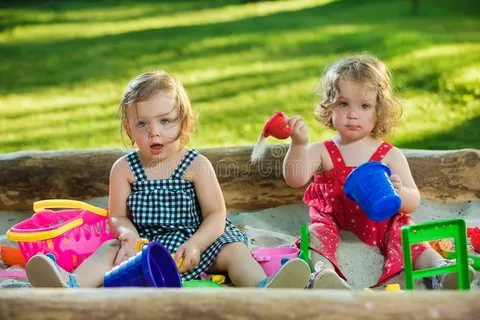 .
Спасибо  за  внимание
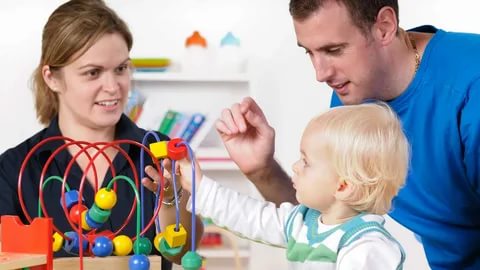